ABRA FlexiBee Developers Day 2015
Integrace Flexibee - ABRA G3

Tomáš Urban
Průběh prezentace
Představení produktu ABRA G3
Téma řešení – cíle zákazníka
Proč jsme zvolili Flexibee
Implementace API – bolístky a výhody
Co na to klient
Představení produktu ABRA G3
Podporované databáze – Firebird, MSSQL, ORACLE
SK i CZ legislativa 
DE i EN jazykové mutace
Výroba, mzdy, šarže, polohované sklady, e-shop
Vlastní vývojové prostředí
Definovatelné položky, formuláře
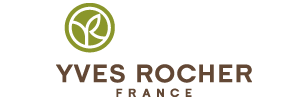 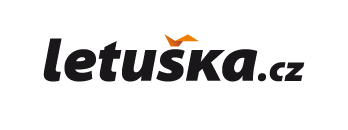 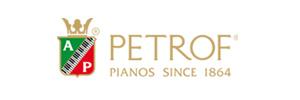 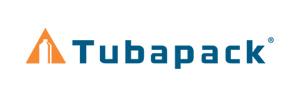 Téma řešení 
Cíle zákazníka
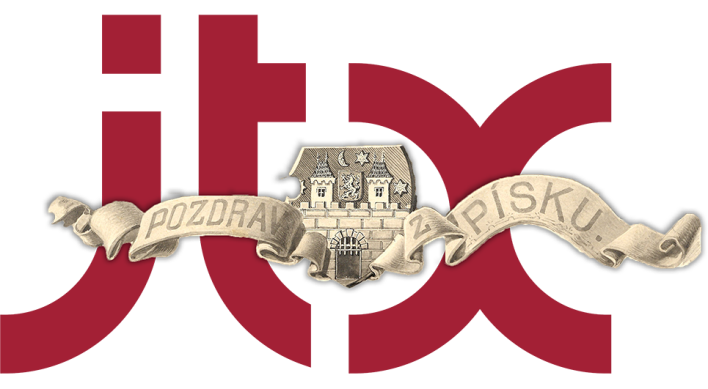 Jihočeská textilní, s.r.o.
Téma řešení – cíle zákazníka
Téma řešení
prodej oblečení – motivy, velikosti, barvy
velkoobchod – 6 uživatelů
maloobchod vlastní i „franšízing“ ( 50-70 prodejen)
čárové kódy
Cíle zákazníka
automatizace komunikace s prodejnami
všichni uvidí, kolik je kde skladem
zvýšení rychlosti práce skladu
Proč jsme zvolili Flexibee?
Zvažované varianty
Terminal server  + velká ABRA G4
Více instalací ABRA G3
Flexibee na prodejnách i ve skladu
ABRA G3 ve skladu  + Flexibee na prodejnách
rychlost ABRA ve skladu
jednoduchá správa instalací na prodejnách
1x komunikace vůči popsanému API
Implementace API - bolístky a výhody
Výhody
dokumentace
příklady
podpora
Drobné Nevýhody
dokumentace
historická konzistence
smečování
Implementace API - bolístky a výhody
ABRA do FlexiBee
sklady, kasy, dokladové řady kas
štítky (barvy, velikosti)
ceník + skladové karty
skladové doklady všech skladů
FlexiBee do ABRA
objednávky vydané = dodání na prodejnu
kasové doklady
Co na to klient ?
Přínosy spojené implementace 
dokončení pozastavené digitalizace prodejen
rychlé nasazení Flexibee a zaškolení
jednotná správa číselníků a správy skladu
Výhled do budoucna
variantní karty + EANY
inventarizace všech prodejen za 1 den
JEDNOZNAČNĚ
ANO
... JE TO JEDNODUCHÉ ☺
DĚKUJI ZA POZORNOST